المحور الثاني: الأدوات المالية المستخدمة في أسواق الطاقة
هناك مجموعة متنوعة من الأدوات المالية التي يمكن استخدامها على هذه الأسواق لمساعدة المشاركين على إدارة المخاطر وتحقيق مكاسب، يمكن استخدام الأدوات المالية من قبل مجموعة متنوعة من الجهات الفاعلة في أسواق الطاقة، بما في ذلك:
المنتجين للطاقة يستخدمون الأدوات المالية لتغطية مخاطر تقلبات الأسعار.
المستهلكين للطاقة يستخدمون الأدوات المالية لتغطية مخاطر ارتفاع الأسعار.
التجار يستخدمون الأدوات المالية لتحقيق مكاسب من تقلبات الأسعار.
المضاربين يستخدمون الأدوات المالية للمراهنة على اتجاهات الأسعار المستقبلية.
أولا: العقود الآجلة
1. تعريف العقود الآجلة للطاقة 
هي عقود مالية تلزم المشتري بشراء كمية محددة من الطاقة بسعر محدد في تاريخ محدد. يتم استخدامها من قبل المنتجين والموزعين والمستهلكين للطاقة لتحوط من تقلبات الأسعار، يتم تداول العقود الآجلة للطاقة في بورصات السلع، مثل بورصة نيويورك التجارية (NYMEX) وبورصة لندن الدولية للعقود الآجلة والخيارات   (LIFFE)   ، يتم تحديد أسعار العقود الآجلة للطاقة من خلال العرض والطلب.
2: أنواع العقود الآجلة للطاقة: يوجد نوعان رئيسيان من العقود الآجلة للطاقة
العقود الآجلة المادية : تلزم العقود الآجلة المادية المشتري بشراء الكمية المحددة من الطاقة في تاريخ الاستحقاق. ثم يتعين على المشتري استلام الطاقة ودفعها بالسعر المحدد.
العقود الآجلة المالية : لا تتطلب العقود الآجلة المالية تسليم الطاقة المادية. يتعهد المشتري والبائع ببساطة بدفع أو تلقي الفرق بين سعر العقد الآجل وسعر الصرف الفوري للطاقة في تاريخ انتهاء العقد.(عقد الفروقات)
3. استخدامات العقود الآجلة للطاقة:العقود الآجلة للطاقة هي أداة قيمة لأطراف السوق في مجال الطاقة. يمكن استخدامها لأغراض عديدة، بما في ذلك:

الحد من تقلبات الأسعار. يمكن للمنتجين والموزعين للطاقة استخدام العقود الآجلة لتحوط من ارتفاع الأسعار. يمكن للمستهلكين للطاقة استخدام العقود الآجلة لتحوط من انخفاض الأسعار

تحقيق مكاسب من تقلبات الأسعار. يمكن للمضاربين استخدام العقود الآجلة لتحقيق مكاسب من تقلبات أسعار الطاقة.
يمكن لمنتج الكهرباء استخدام العقود الآجلة لحماية نفسه من انخفاض أسعار الكهرباء. إذا كان يعتقد أن سعر الكهرباء سينخفض، فيمكنه شراء عقود آجلة بسعر أعلى. إذا انخفض سعر الكهرباء بالفعل، فيمكنه بيع عقوده الآجلة بسعر أقل وتحقيق ربح.
يمكن لموزع النفط استخدام العقود الآجلة لحماية نفسه من ارتفاع أسعار النفط. إذا كان يعتقد أن سعر النفط سيرتفع، فيمكنه شراء عقود آجلة بسعر أقل. إذا ارتفع سعر النفط بالفعل، فيمكنه بيع عقوده الآجلة بسعر أعلى وتحقيق ربح.
يمكن لمستهلك الطاقة استخدام العقود الآجلة لحماية نفسه من ارتفاع أسعار الطاقة. إذا كان يعتقد أن سعر الطاقة سيرتفع، فيمكنه شراء عقود آجلة بسعر أقل. إذا ارتفع سعر الطاقة بالفعل، فيمكنه شراء الطاقة بالسعر المحدد في العقد الآجل وتحقيق توفير.
يمكن للمضارب استخدام العقود الآجلة لتحقيق ربح من تقلبات أسعار الطاقة. يمكنه المراهنة على ارتفاع أو انخفاض الأسعار وشراء أو بيع العقود الآجلة بناءً على توقعاته. إذا توقع بشكل صحيح اتجاه الأسعار، فيمكنه تحقيق ربح.
ثانيا: عقود الخيار
1. تعرف عقد خيار الطاقة : خيارات الطاقة هي عقود مالية تمنح حاملها الحق، وليس الالتزام، بشراء أو بيع كمية محددة من الطاقة بسعر محدد في تاريخ أو فترة محددة. يتم تداول خيارات الطاقة في بورصات السلع، مثل بورصة نيويورك التجارية (NYMEX) وبورصة لندن الدولية للعقود الآجلة والخيارات (LIFFE).
2.أنواع عقود خيار الطاقة: هناك نوعان رئيسيان من خيارات الطاقة:
خيارات الشراء تمنح حاملها الحق في شراء كمية محددة من الطاقة بسعر محدد في تاريخ أو فترة محددة.
خيارات البيع تمنح حاملها الحق في بيع كمية محددة من الطاقة بسعر محدد في تاريخ أو فترة محددة.
3. استخدامات عقود خيار الطاقة : يمكن استخدام خيارات الطاقة لأغراض متنوعة، نذكر اهمها:

الحماية من تقلبات الأسعار:  يمكن للمنتجين والموزعين للطاقة استخدام خيارات الطاقة لحماية أنفسهم من ارتفاع الأسعار. يمكن للمستهلكين للطاقة استخدام خيارات الطاقة لحماية أنفسهم من انخفاض الأسعار.

تحقيق مكاسب من تقلبات الأسعار: يمكن للمضاربين استخدام خيارات الطاقة لتحقيق مكاسب من تقلبات أسعار الطاقة.
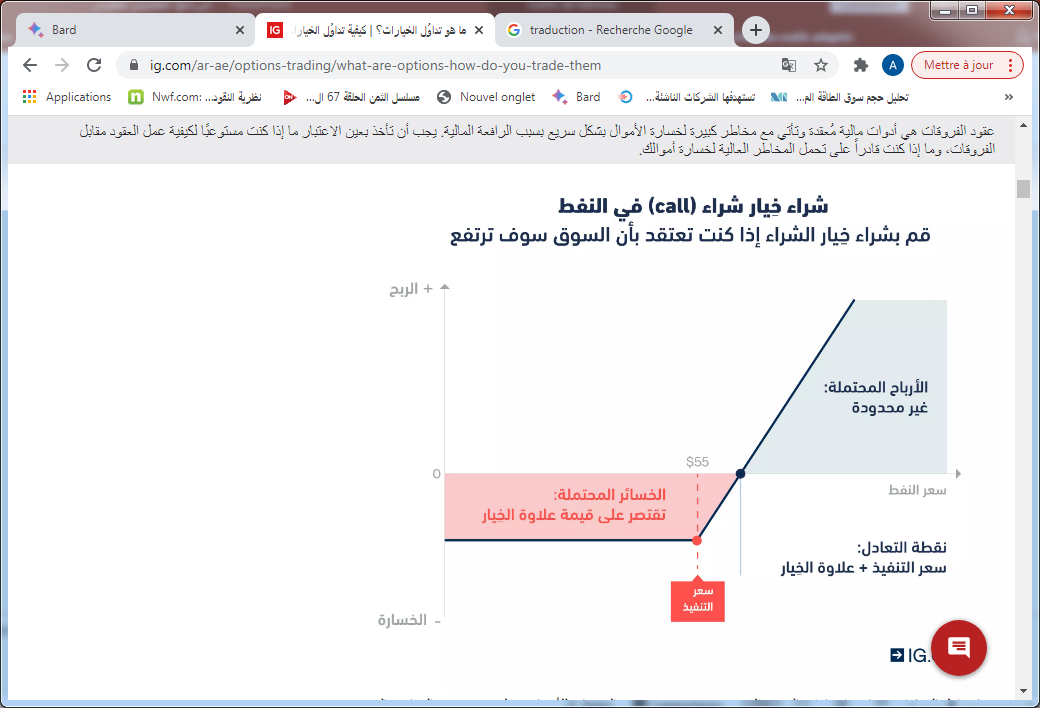 يمكن لمنتج الكهرباء استخدام خيارات الشراء لحماية نفسه من انخفاض أسعار الكهرباء. إذا كان يعتقد أن سعر الكهرباء سينخفض، فيمكنه شراء خيارات شراء بسعر أعلى. إذا انخفض سعر الكهرباء بالفعل، فيمكنه ممارسة خياراته وشراء الكهرباء بالسعر الأعلى.
يمكن لموزع النفط استخدام خيارات البيع لحماية نفسه من ارتفاع أسعار النفط. إذا كان يعتقد أن سعر النفط سيرتفع، فيمكنه شراء خيارات بيع بسعر أقل. إذا ارتفع سعر النفط بالفعل، فيمكنه ممارسة خياراته وبيع النفط بالسعر الأعلى.
يمكن لمستهلك الطاقة استخدام خيارات الشراء لحماية نفسه من ارتفاع أسعار الطاقة. إذا كان يعتقد أن سعر الطاقة سيرتفع، فيمكنه شراء خيارات شراء بسعر أقل. إذا ارتفع سعر الطاقة بالفعل، فيمكنه ممارسة خياراته وشراء الطاقة بالسعر الأقل.
يمكن للمستثمر استخدام خيارات الشراء أو البيع لتحقيق مكاسب من تقلبات أسعار الطاقة. يمكنه المراهنة على ارتفاع أو انخفاض الأسعار وشراء أو بيع الخيارات بناءً على توقعاته. إذا توقع بشكل صحيح اتجاه الأسعار، فيمكنه تحقيق ربح.
مثال على خيار شراء:
لنفترض أن سعر النفط الحالي هو 100 دولار للبرميل. مستثمر يعتقد أن سعر النفط سيرتفع في المستقبل يشتري خيار شراء النفط بسعر تنفيذ 100 دولار وتاريخ انتهاء الصلاحية في غضون ثلاثة أشهر. يدفع المستثمر علاوة قدرها 5 دولارات للبرميل مقابل هذا الخيار.
إذا ارتفع سعر النفط إلى 120 دولارًا للبرميل قبل تاريخ انتهاء الصلاحية، يمكن للمستثمر ممارسة خياره وشراء النفط بسعر التنفيذ البالغ 100 دولار. سيحقق المستثمر ربحًا قدره 20 دولارًا للبرميل، أي علاوة الشراء البالغة 5 دولارات بالإضافة إلى الفرق بين سعر التنفيذ وسعر السوق البالغ 20 دولارًا.
إذا لم يرتفع سعر النفط إلى 100 دولار أو أكثر قبل تاريخ انتهاء الصلاحية، فلن يمارس المستثمر خياره. سيخسر المستثمر علاوة الشراء البالغة 5 دولارات للبرميل.
مثال على خيار بيع:
لنفترض أن سعر سهم شركة نفط هو 50 دولارًا للسهم. مستثمر يعتقد أن سعر السهم سينخفض في المستقبل يشتري خيار بيع سهم الشركة بسعر تنفيذ 50 دولارًا وتاريخ انتهاء الصلاحية في غضون ثلاثة أشهر. يدفع المستثمر علاوة قدرها 2 دولارًا للسهم مقابل هذا الخيار.
إذا انخفض سعر السهم إلى 40 دولارًا للسهم قبل تاريخ انتهاء الصلاحية، يمكن للمستثمر ممارسة خياره وبيع السهم بسعر التنفيذ البالغ 50 دولارًا. سيحقق المستثمر ربحًا قدره 10 دولارات للسهم، أي علاوة الشراء البالغة 2 دولارًا بالإضافة إلى الفرق بين سعر التنفيذ وسعر السوق البالغ 8 دولارًا.
إذا لم ينخفض سعر السهم إلى 50 دولارًا أو أقل قبل تاريخ انتهاء الصلاحية، فلن يمارس المستثمر خياره. سيخسر المستثمر علاوة الشراء البالغة 2 دولارًا للسهم.
ثالثا: عقود المبادلة
1.تعريف عقود المبادلة للطاقة : هي عقود مالية تسمح لطرفين بتبادل تدفقات نقدية مستقبلية بناءً على سعر سلعة، تستخدم العقود المبادلة للطاقة من قبل مجموعة متنوعة من الجهات الفاعلة في السوق، بما في ذلك المنتجين والموزعين والمستهلكين والمضاربين، يُحدد سعر السلعة عادةً بناءً على مؤشر سوق، مثل سعر النفط الخام برنت أو سعر الكهرباء الفوري.
2. استخدامات العقود المبادلة للطاقة:
إدارة المخاطر: يمكن استخدام العقود المبادلة للطاقة للحماية من تقلبات أسعار الطاقة.
الفرص السوقية: يمكن استخدام العقود المبادلة للطاقة للاستفادة من الفرص السوقية، مثل الفروق السعرية بين الأسواق.
المضاربة: يمكن استخدام العقود المبادلة للطاقة للمضاربة على أسعار الطاقة.
يمكن لمنتج الكهرباء استخدام عقد تبادل الطاقة لحماية نفسه من انخفاض أسعار الكهرباء. إذا كان يعتقد أن سعر الكهرباء سينخفض، يمكنه إبرام عقد تبادل مع موزع يوافق على تبادل تدفقات نقدية بناءً على سعر الكهرباء. إذا انخفض سعر الكهرباء بالفعل، سيحقق منتج الكهرباء ربحًا من العقد.
يمكن لموزع النفط استخدام عقد تبادل الطاقة لحماية نفسه من ارتفاع أسعار النفط. إذا كان يعتقد أن سعر النفط سيرتفع، يمكنه إبرام عقد تبادل مع منتج يوافق على تبادل تدفقات نقدية بناءً على سعر النفط. إذا ارتفع سعر النفط بالفعل، سيحقق موزع النفط ربحًا من العقد.
يمكن لمستهلك الطاقة استخدام عقد تبادل الطاقة لحماية نفسه من ارتفاع أسعار الطاقة. إذا كان يعتقد أن سعر الطاقة سيرتفع، يمكنه إبرام عقد تبادل مع منتج أو موزع يوافق على تبادل تدفقات نقدية بناءً على سعر الطاقة. إذا ارتفع سعر الطاقة بالفعل، سيستفيد مستهلك الطاقة من السعر الثابت الذي اشتراه.
يمكن للمستثمر استخدام عقد تبادل الطاقة للمضاربة على أسعار الطاقة. إذا كان يعتقد أن سعر الطاقة سيرتفع، يمكنه إبرام عقد تبادل مع منتج أو موزع يوافق على تبادل تدفقات نقدية بناءً على سعر الطاقة. إذا ارتفع سعر الطاقة بالفعل، سيحقق المستثمر ربحًا من العقد.
4.مخاطر العقود المبادلة للطاقة:
المخاطر المالية: يمكن أن تؤدي العقود المبادلة للطاقة إلى خسائر مالية كبيرة إذا لم يتم إدارتها بشكل صحيح.

المخاطر القانونية: يمكن أن تكون العقود المبادلة للطاقة معقدة من الناحية القانونية، وقد يؤدي عدم فهمها إلى مشاكل قانونية.